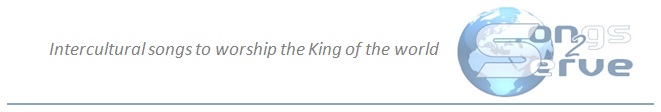 A fonte de Água Viva- Thirsty
Song from Bola de Neve Church; English translation by Ilse Roskam and Paul Cherryseed
Aquele que tem sede e busca,
Beber da água que Cristo dá,
Terá dentro de si uma fonte 
que jamais se acabará.
If anyone is thirsty, longingto drink the sprinkling water of ChristBelieve and deep within will spring upan ever flowing fountain
A Fonte de Água Viva é o Senhor,
E a água é o consolador,
Espírito de vida e louvor, preciso dele.
Our source of living water is Jesus ChristOnly He can quench our thirst for lifeSpirit of  salvation, be our guideWe sorely need you!
Tu és o Espírito de amor,
O meu guia e consolador,
Enche-me com fogo do Senhor, preciso de ti.
Our love and inspiration, brightest lightFill our lives with fire from on high!Spirit of Comfort, be our guide!We surely need you!